Mercado de Capitais
Operações com ações e tributação


Prof. Dr. Tabajara Pimenta Junior
FEA-RP/USP
Primeiro passo: abrir conta numa corretora de valores
O que faz uma corretora de valores?
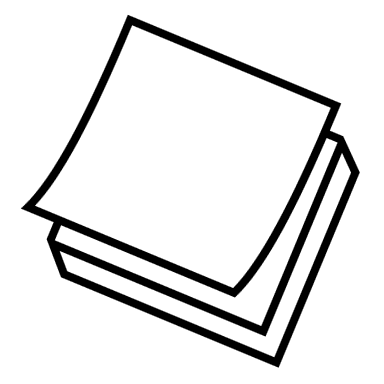 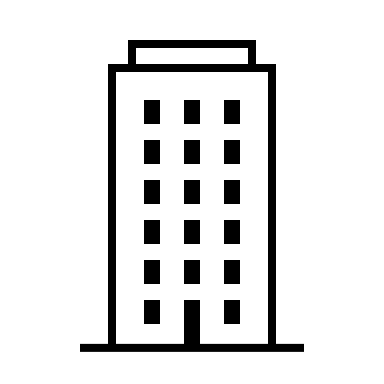 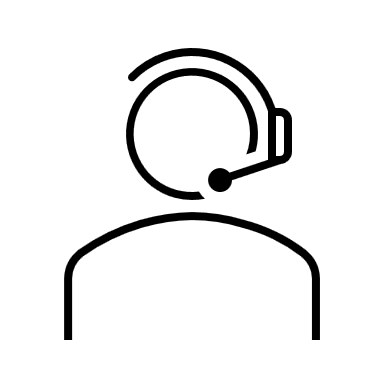 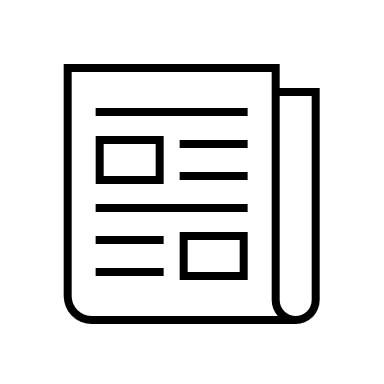 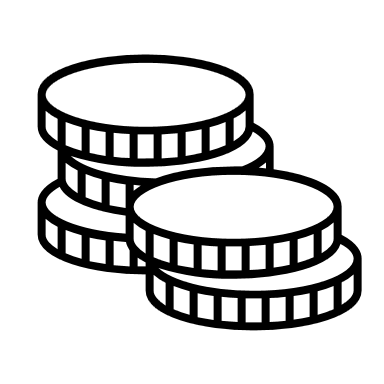 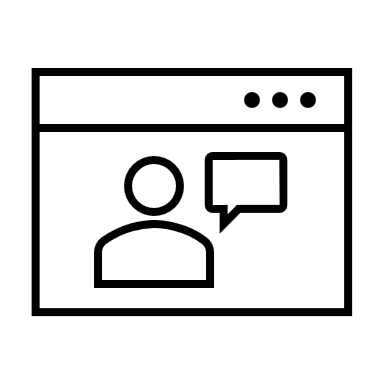 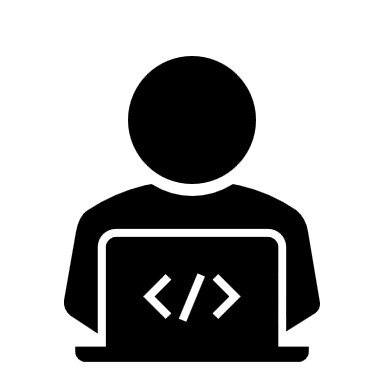 Ativos Financeiros
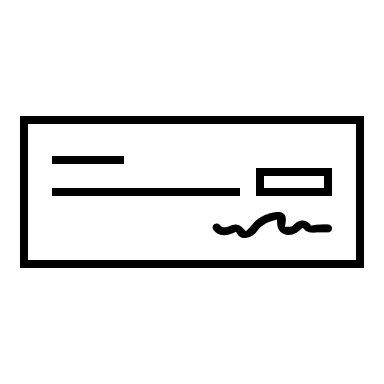 Corretora
Investidor
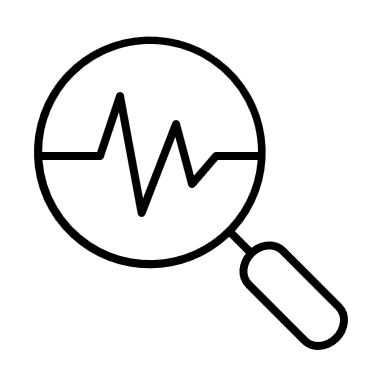 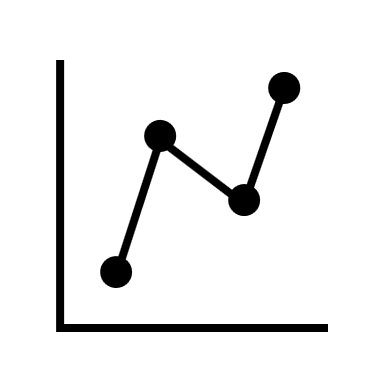 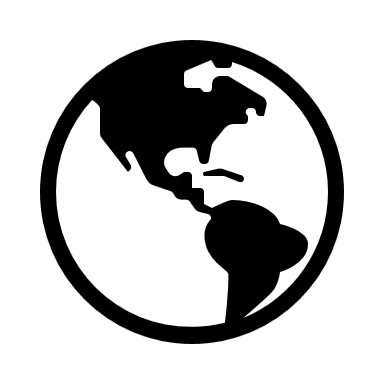 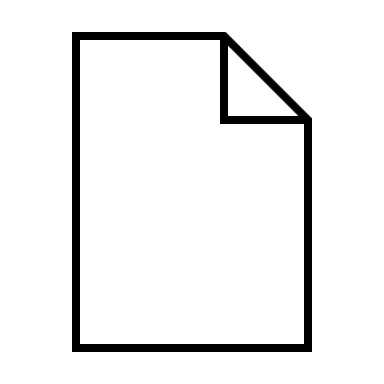 Como escolher uma corretora de valores?
Preço – corretagem, custódia, tesouro direto, transferência, mesa etc.
Ferramentas de análise – gráficos, fundamentos, fórum, relatórios etc.
Atendimento – canais, qualidade, disponibilidade, conhecimento etc.
Operação – home-broker básico, HB profissional, mesa, celular etc.
Produtos – ações, tesouro direto, fundos, títulos de renda fixa etc.
Qualidade – estabilidade do HB, recomendações, selos de qualidade etc.
Alerta!

Corretora do seu banco

X

Corretoras independentes
Como abrir conta numa corretora de valores?
A B3 conta com 92 corretoras
Processo simples!
Cadastro on-line
Documentos (CPF e RG) escaneados
Assinatura de um contrato
Aprovação rápida!
Login e senha para operar (HB e celular)
Tela de entrada de um home-broker (passo 1)
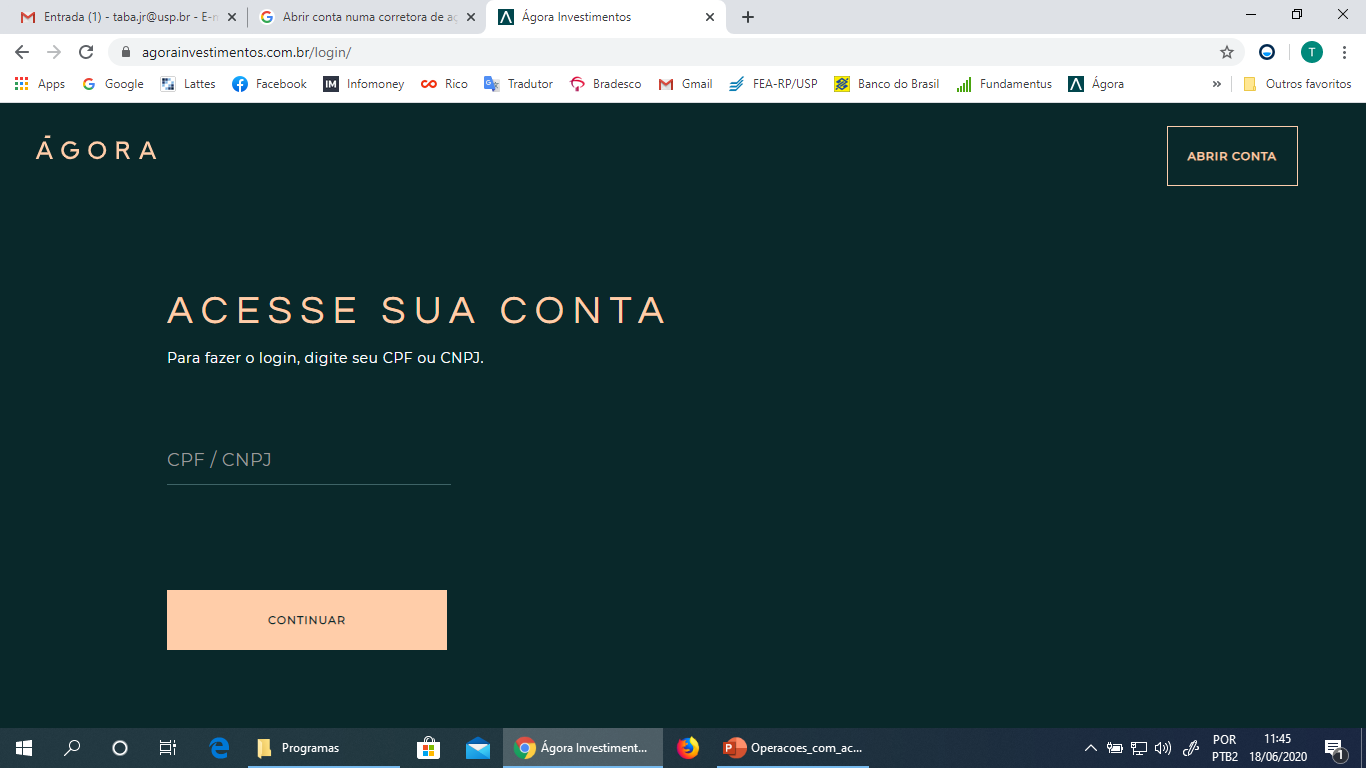 Tela de entrada de um home-broker (passo 2)
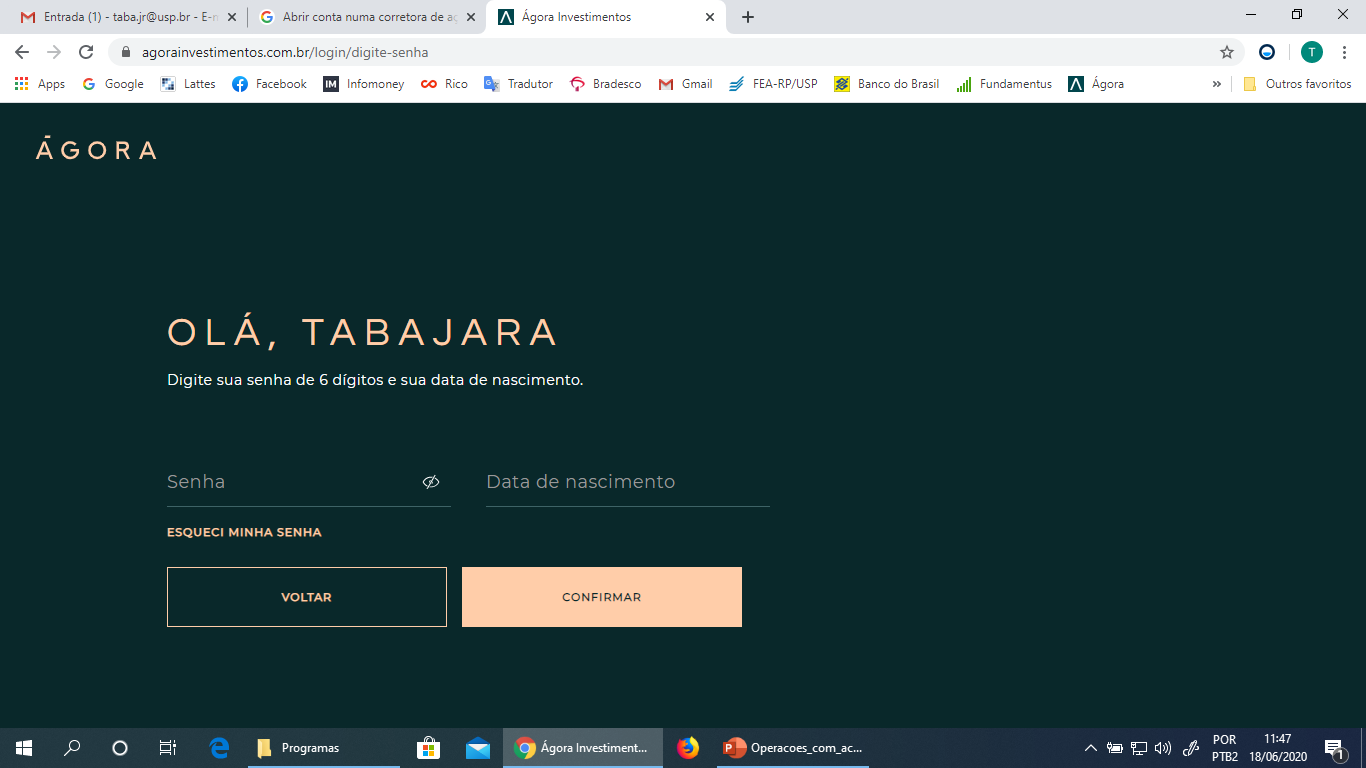 Ambiente inicial do home-broker
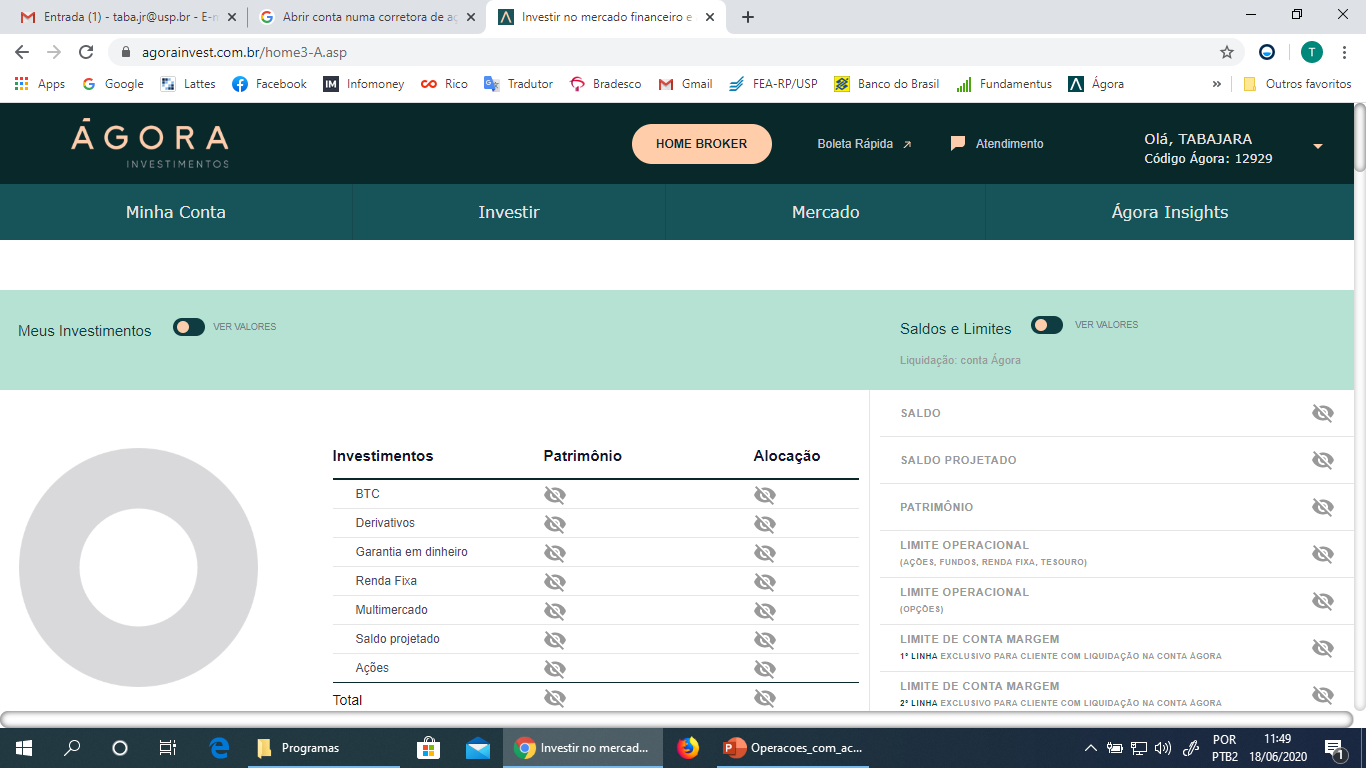 Ambiente operacional do home-broker
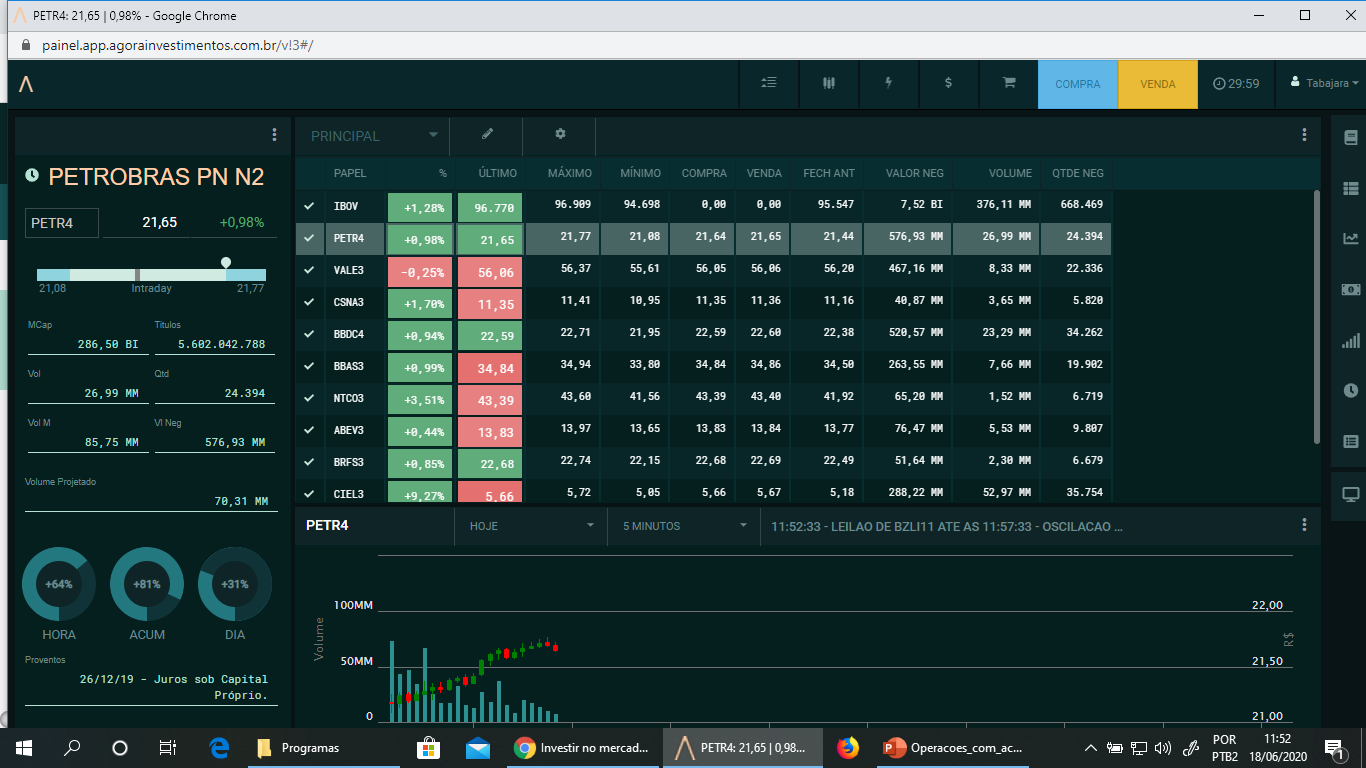 Ambiente operacional do home-broker
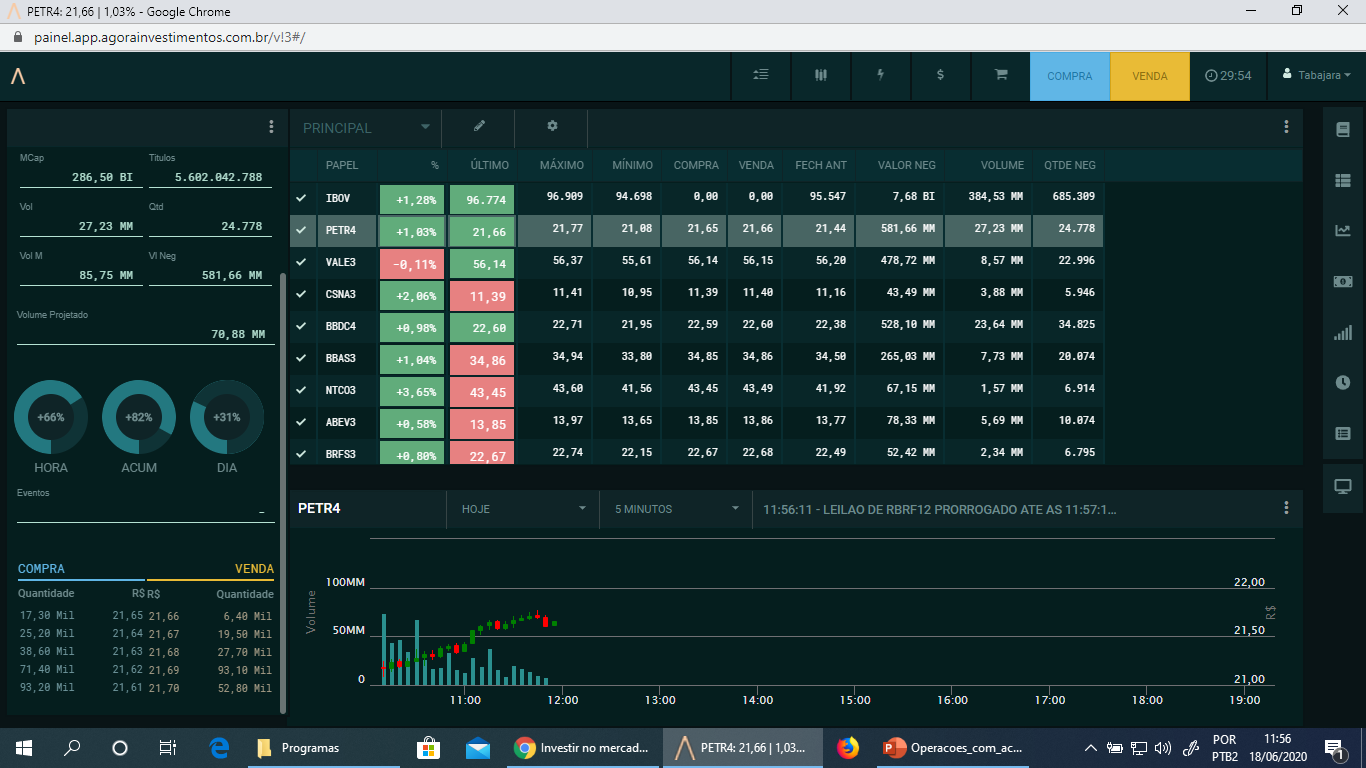 Ambiente operacional do home-broker
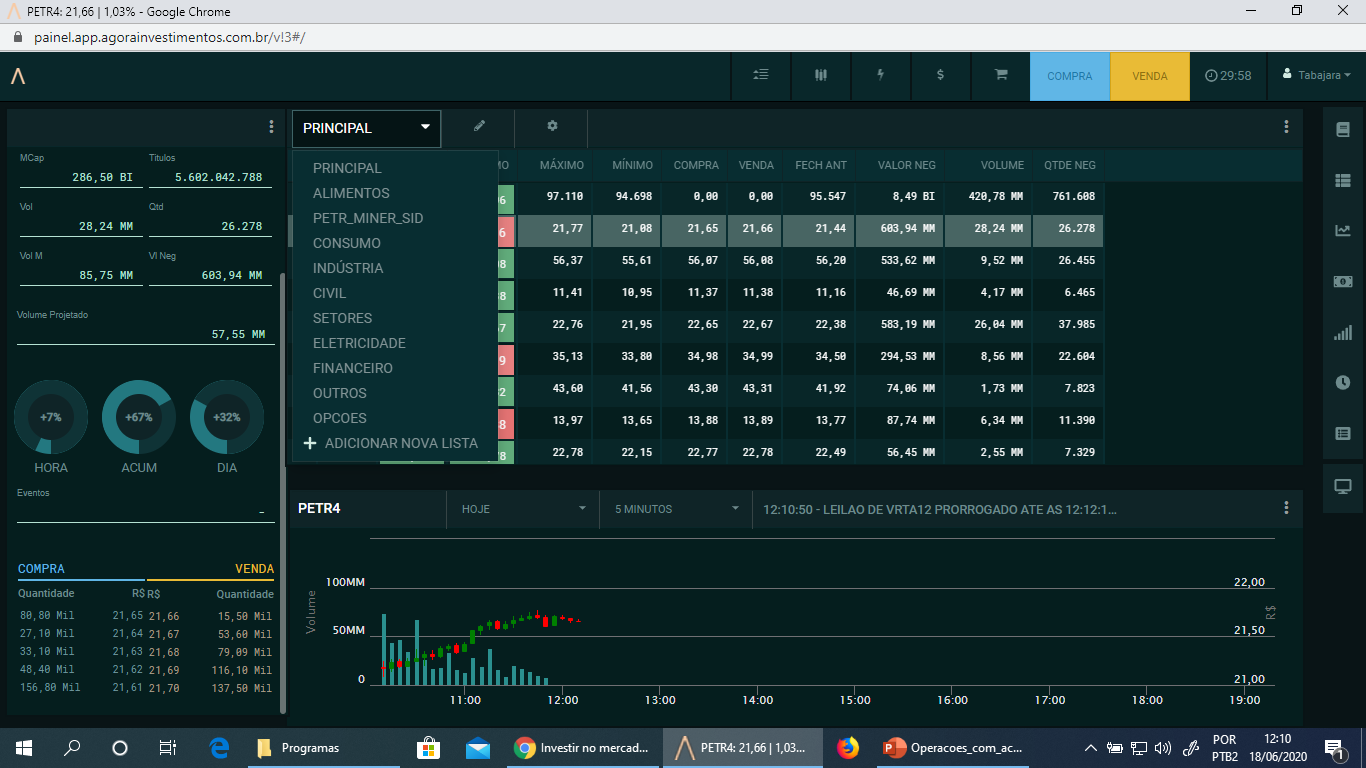 Colocando ordem de compra no home-broker
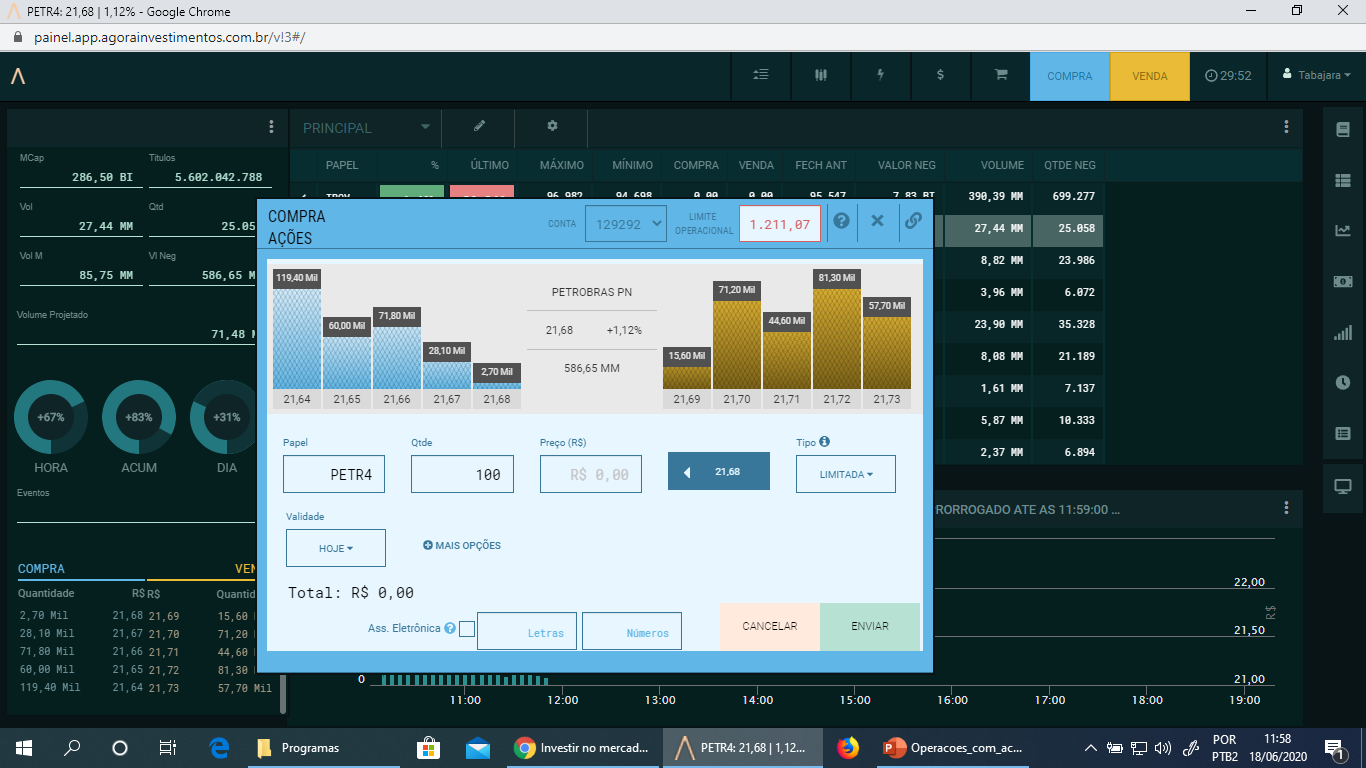 Tipos de validade da ordem de compra ou venda
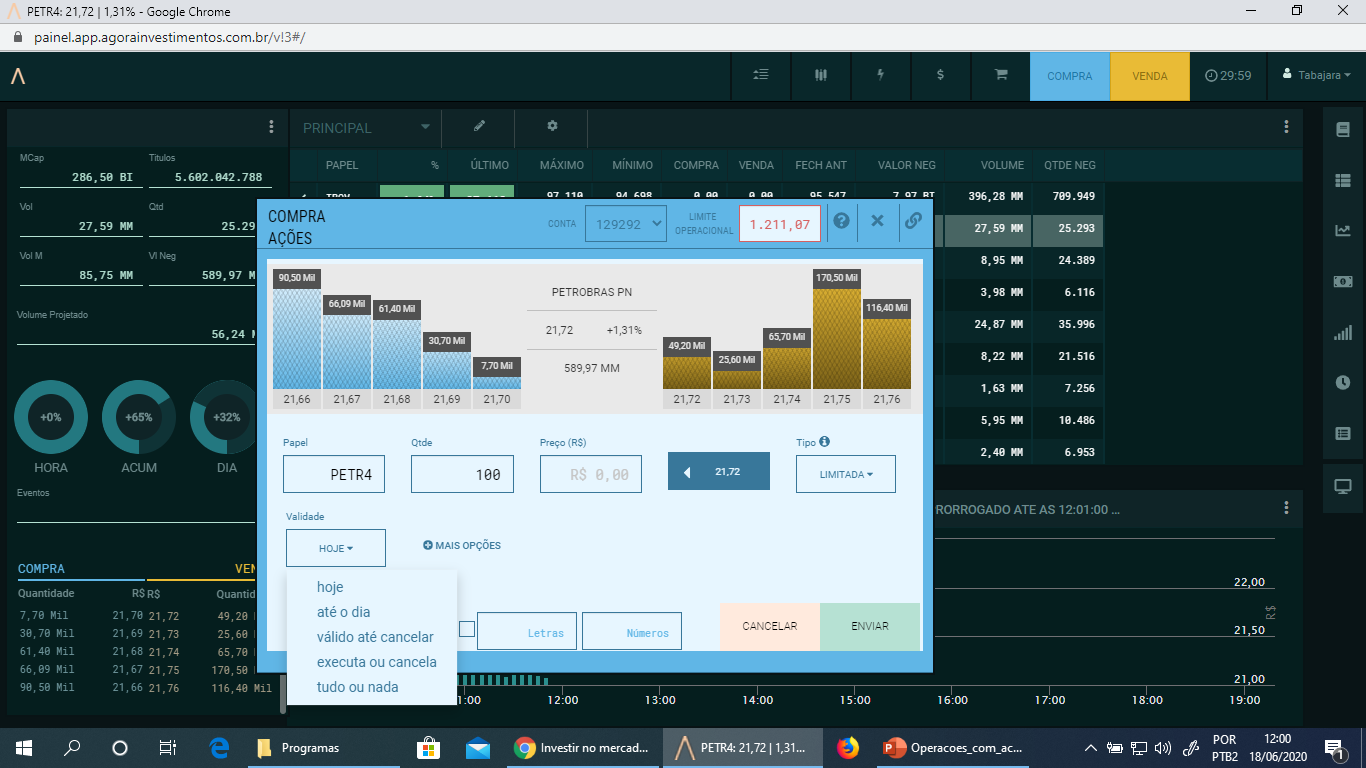 Tipos de ordem de compra
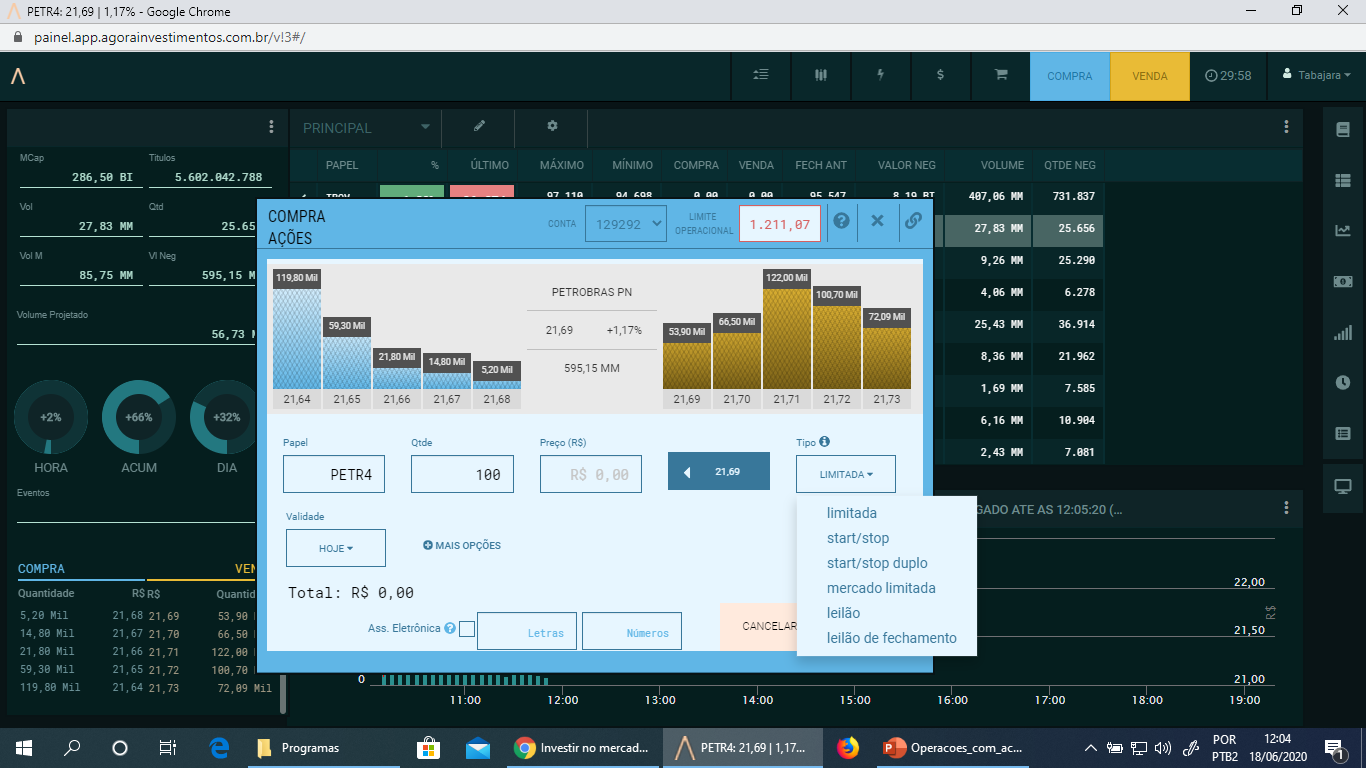 Colocando ordem de venda no home-broker
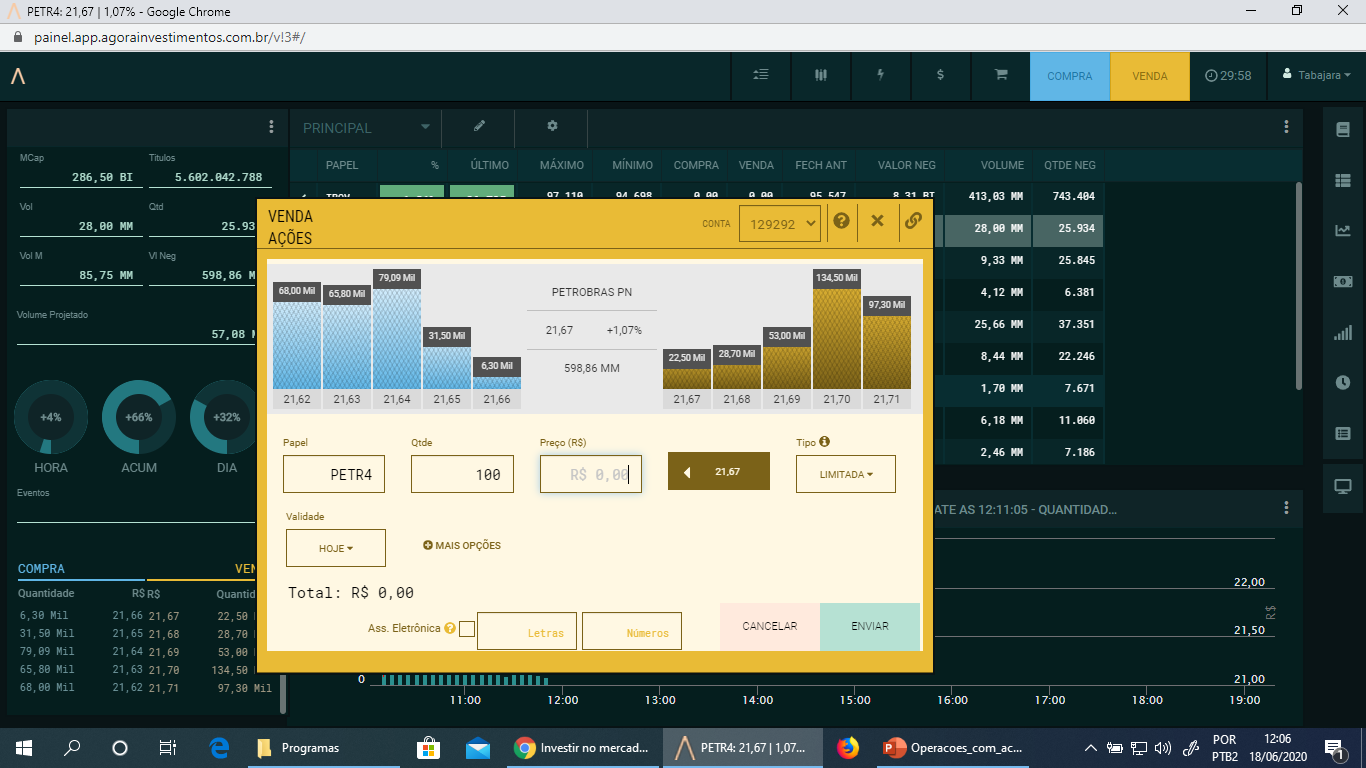 Tipos de ordem de venda
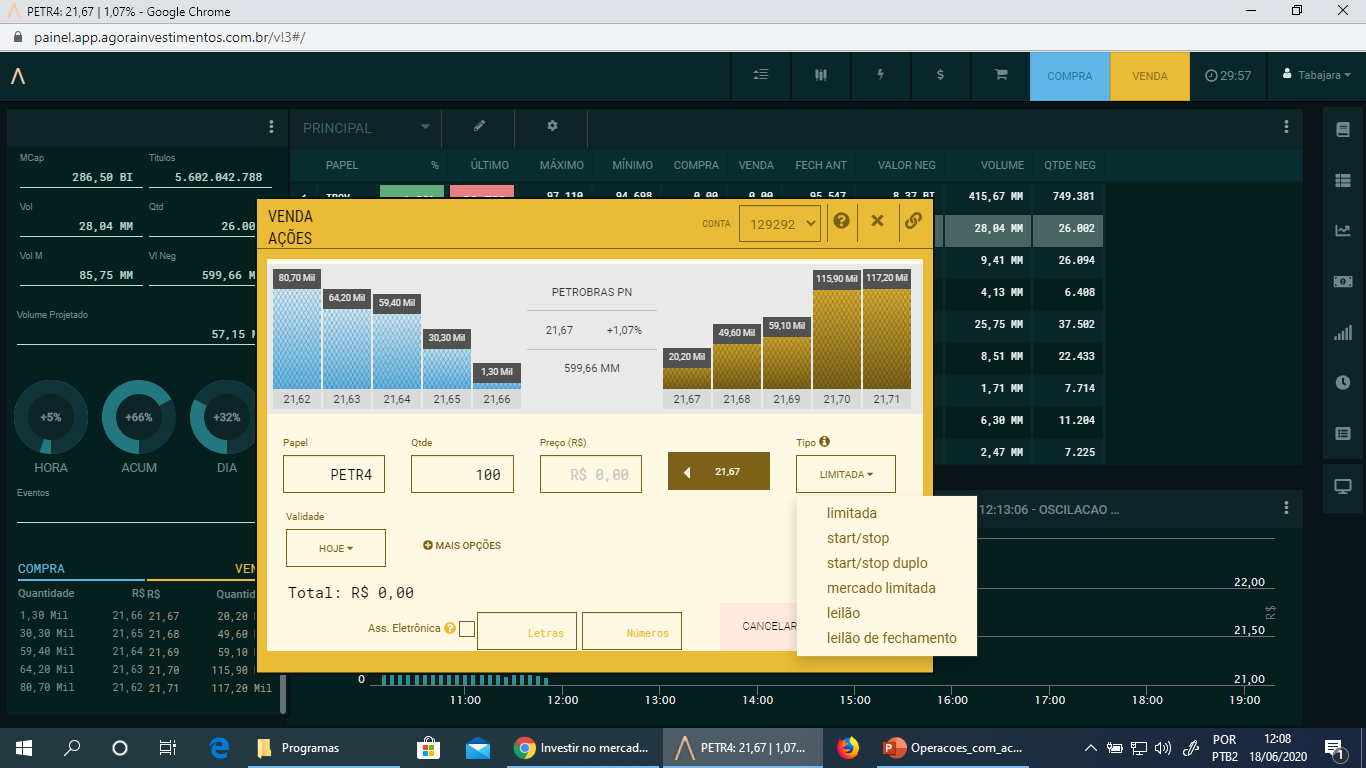 Ambiente gráfico do home broker
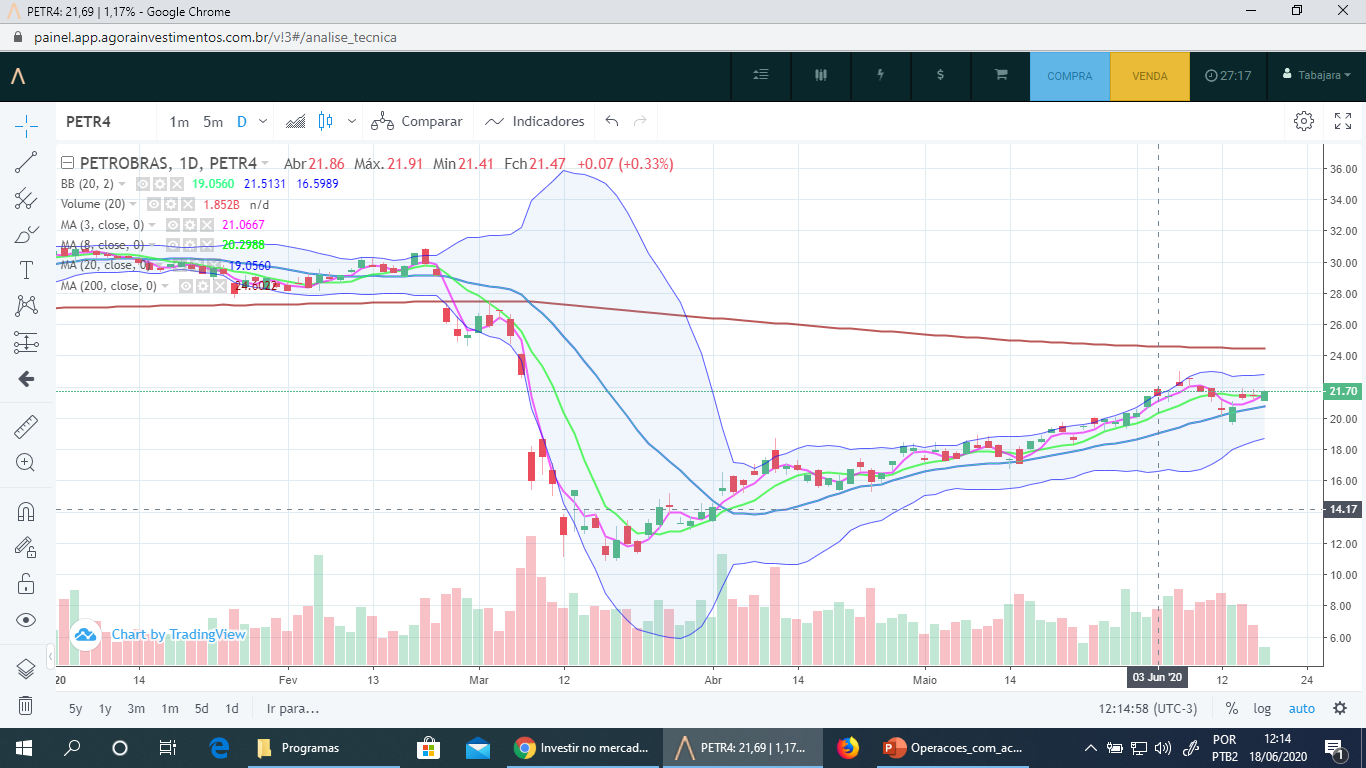 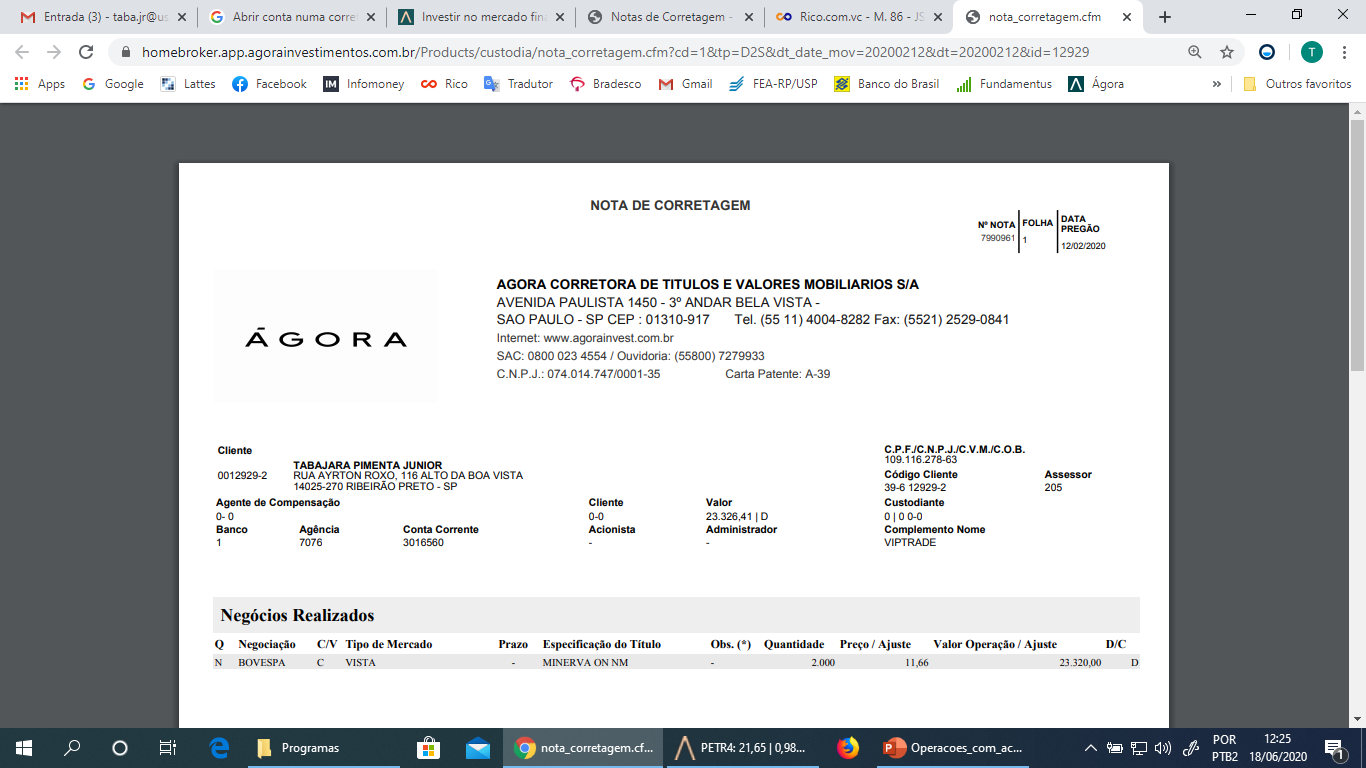 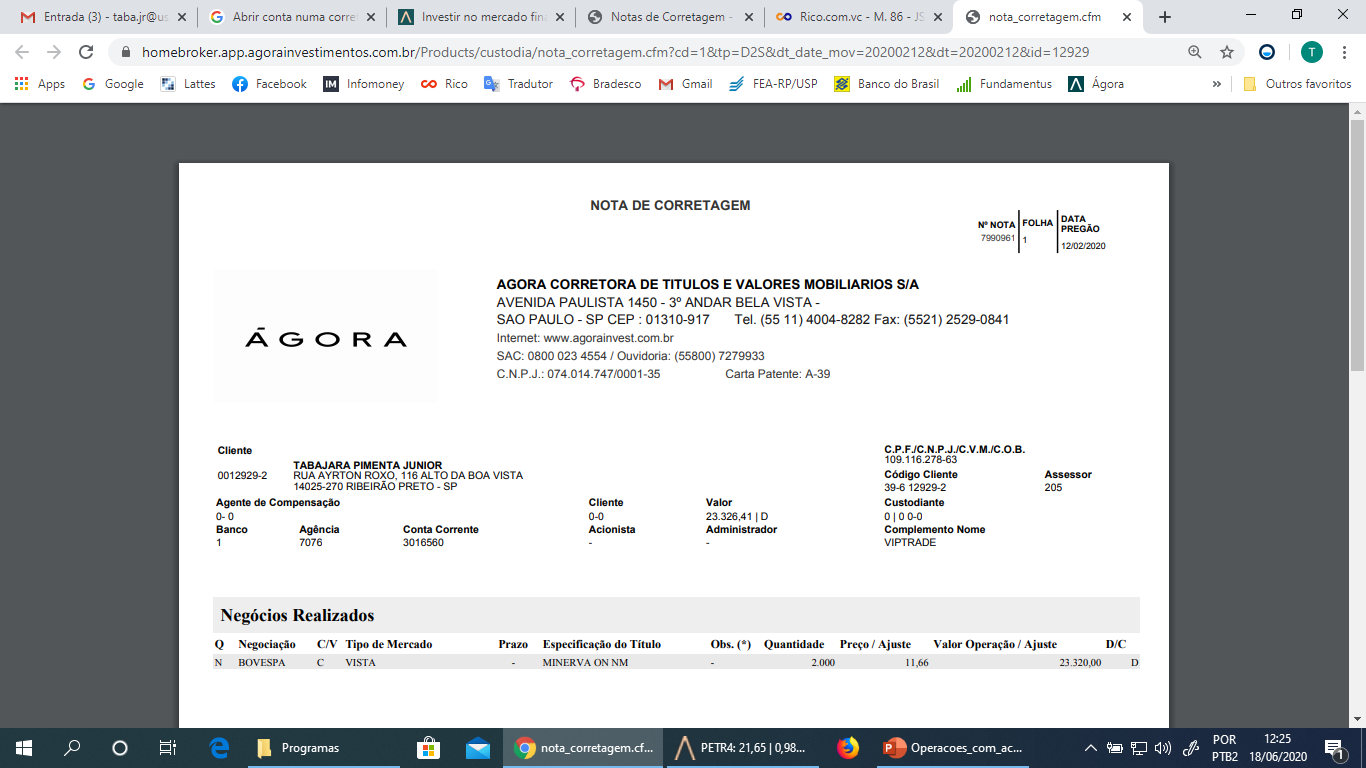 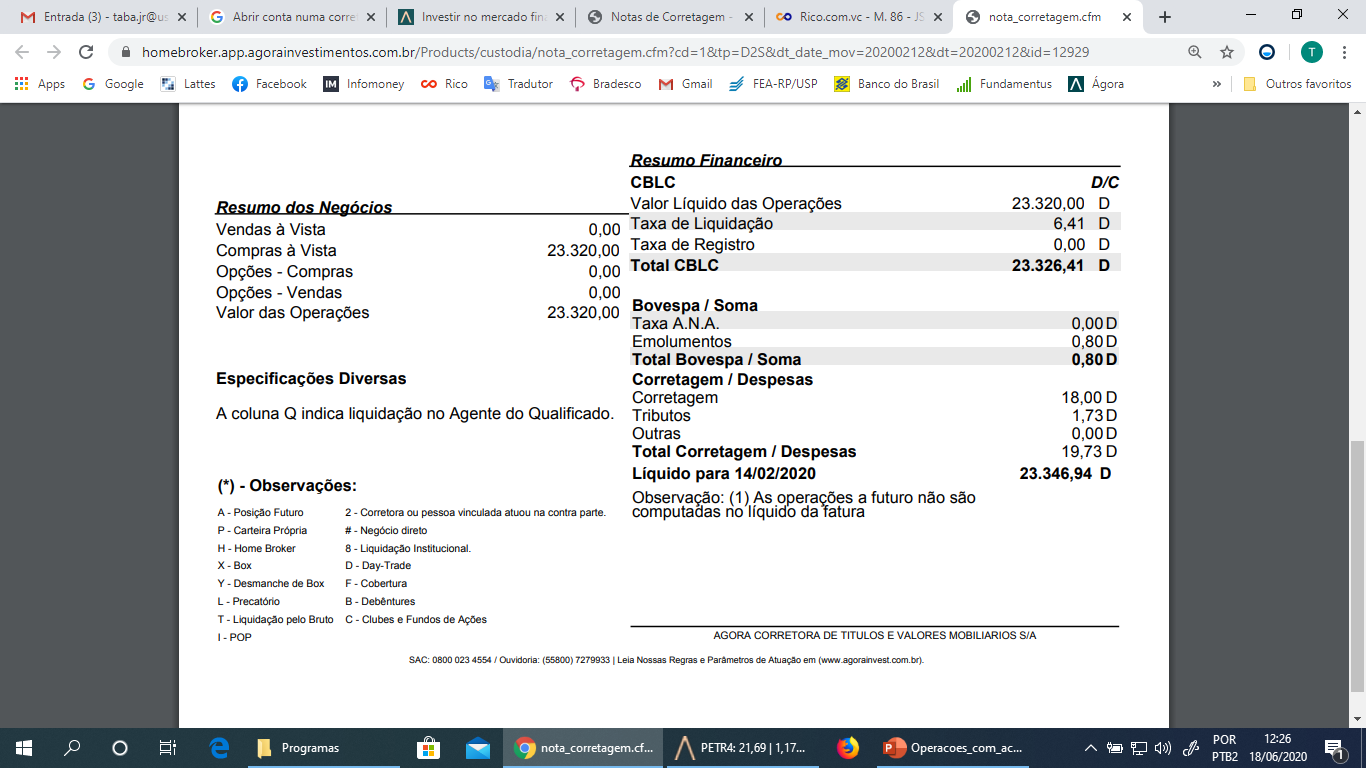 Exemplo de operação de compra e venda de ações
$23,00
Compra de PETR4 (cotada a $21,70)
Na data 1
1.000 PETR4 x $21,70 		= $21.700,00
Corretagem (fixa)			= $19,73
Emolumentos (0,030791%)   	= $6,68
Total				= $21.726,41
Preço de compra (Pc)		= $21,73
$21,70
Data 1
Data 2
Venda de PETR4 (cotada a $23,00)
Na data 2
1.000 PETR4 x $21,70 		= $23.000,00
Corretagem (fixa)			= $19,73
Emolumentos (0,030791%)   	= $7,08
Total				= $22.973,19
Preço de venda (Pv)		= $22,97
Emolumentos da B3
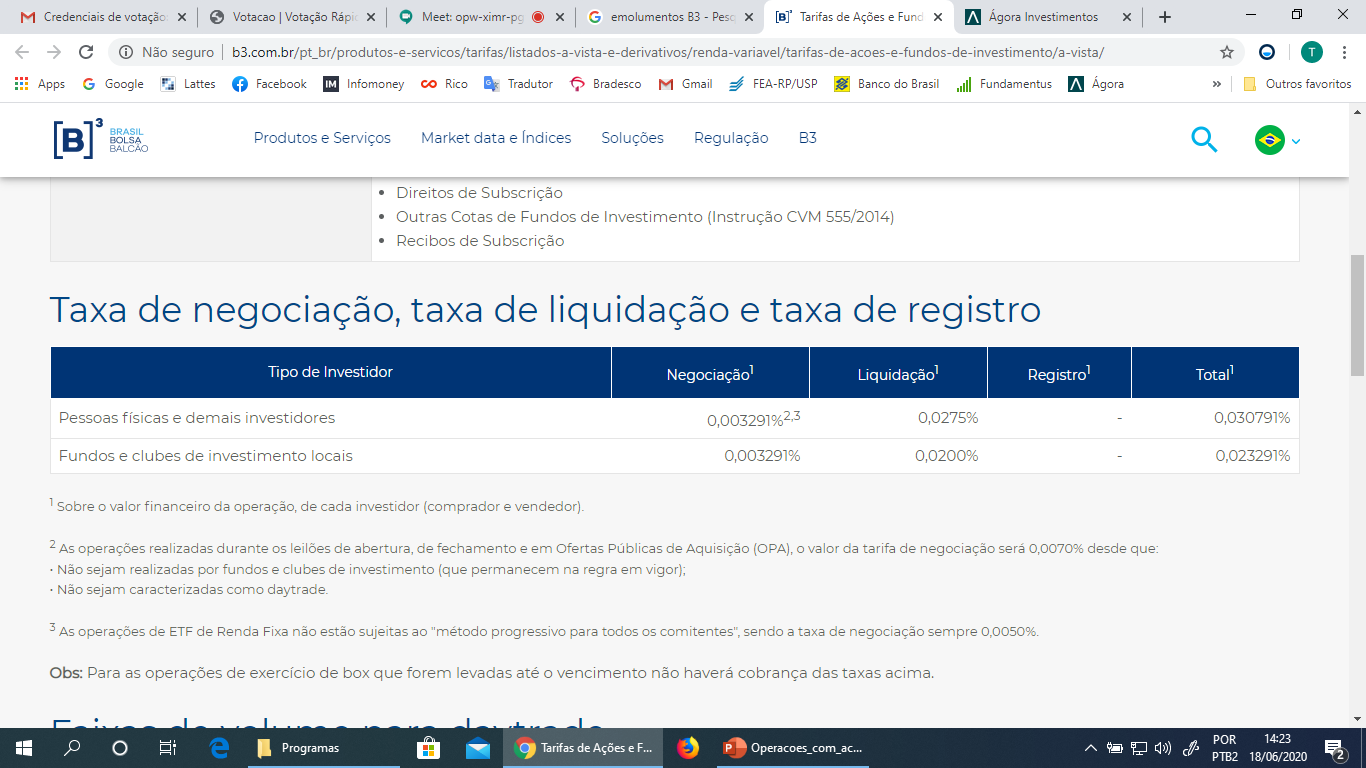 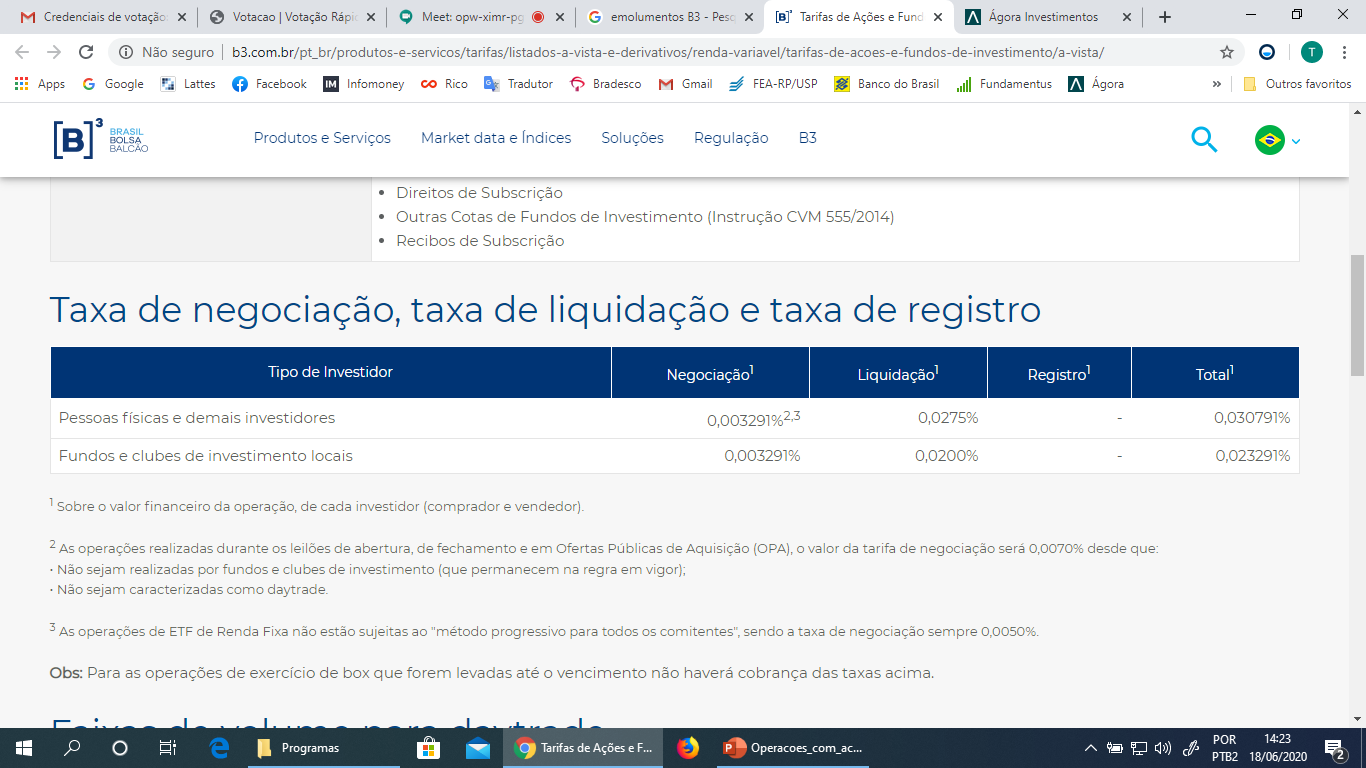 Exemplo de operação de compra e venda de ações
Resultado = (Pv – Pc) x Qv
Resultado = ($22,97 – $21,73) x 1.000
Resultado = $1.240,00

Renda Bruta 	= $1.240,00
IR (15%) 	= $186,00
Renda Líquida	= $1.054,00


IRRF (0,005%)			= $1,15
IR – IRRF = $186 – $1,15	= $184,85
DARF				= $184,85
Venda de PETR4 (cotada a $23,00)
Na data 2
1.000 PETR4 x $21,70 		= $23.000,00
Corretagem (fixa)			= $19,73
Emolumentos (0,03079%)   	= $7,08
Total				= $22.973,19
Preço de venda (Pv)		= $22,97
Cálculo da Taxa de Retorno Líquida
$23,00
$22,97
Renda Bruta 	= $1.240,00
IR (15%) 	= $186,00
Renda Líquida	= $1.054,00

Taxa de Retorno Líquida
Taxa = Renda Líquida / Investimento
Taxa = $1.054,00 / $21.726,41
Taxa = 4,85% a.p.
+5,99%
$21,70
$21,73
Data 1
Data 1
Data 2
Data 2
+5,71%
Imposto de Renda
Alíquotas do Imposto de Renda
15% para operações finais
20% para operações day trade

Alíquotas do IRRF
0,005% 	sobre o valor de venda de operações finais (superiores a $20.000,00)
1% 	sobre o ganho de operações day-trade

Isenção de IR
Não há cobrança de IR, quando a soma dos valores de venda de ações, em operações finais, no mês, não for superior a $20.000,00.